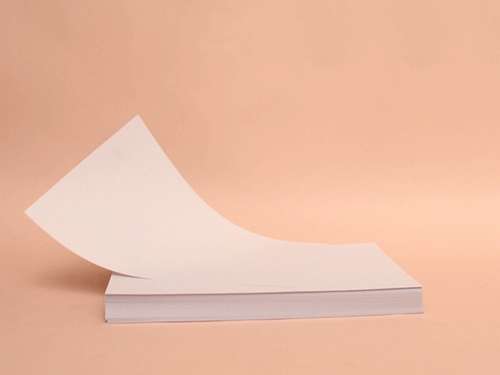 مِنْ
صَديقٌ
وَرَقٍ
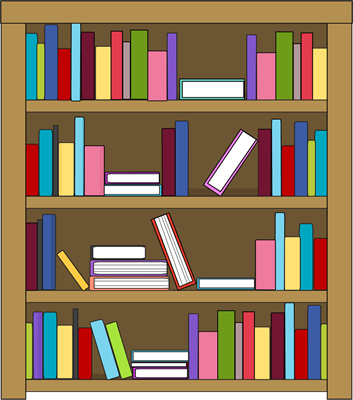 لَيْلى تُحِبُّ الْمُطالَعَةَ كَثيرًا.
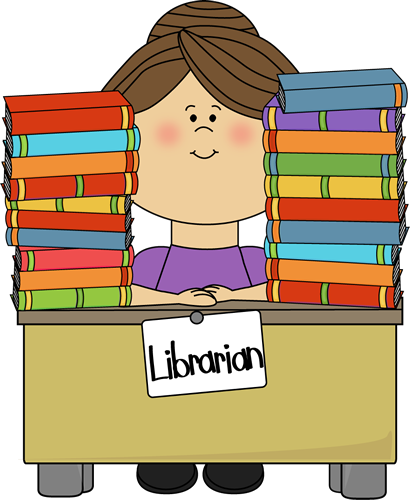 أحب القراءة
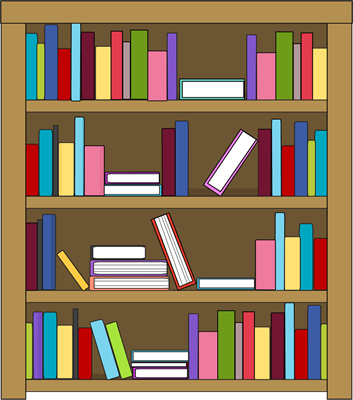 اخْتارَتْ كِتابًا مِنْ مَكْتَبَةِ والِدِها لِتَقْرَأَ فيهِ.
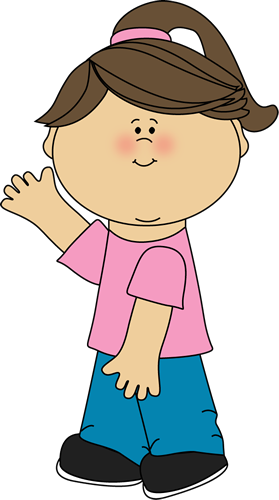 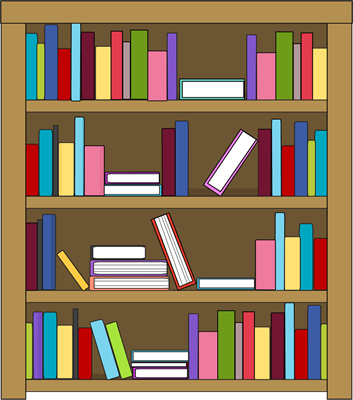 سَمِعَتِ الْكِتابَ يَتَحَدَّثُ إِلَيْها: 
أَهْلاً بِكِ يا لَيْلى.
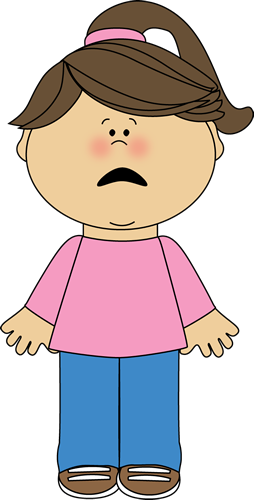 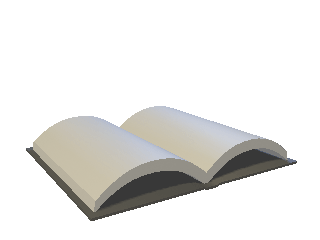 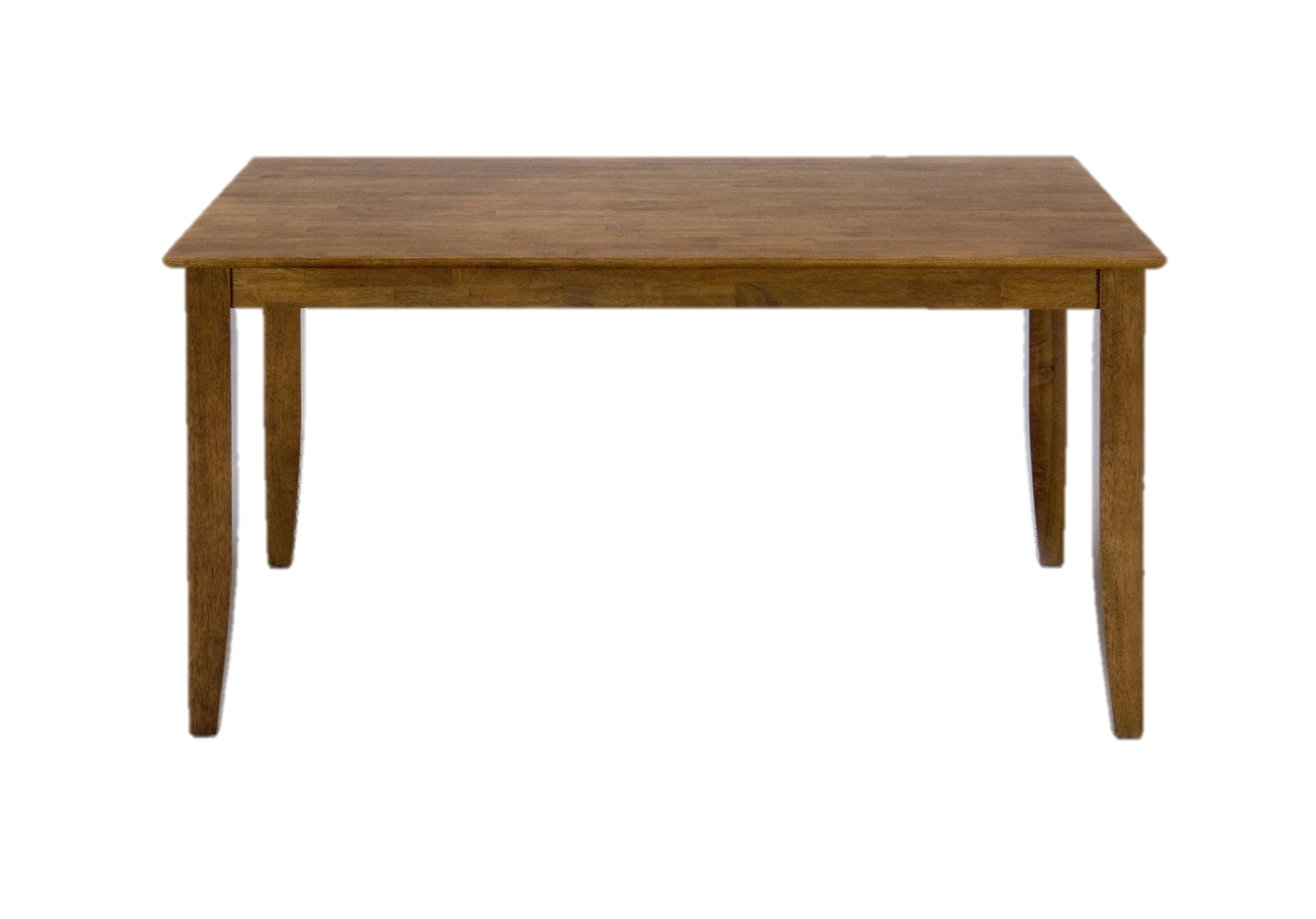 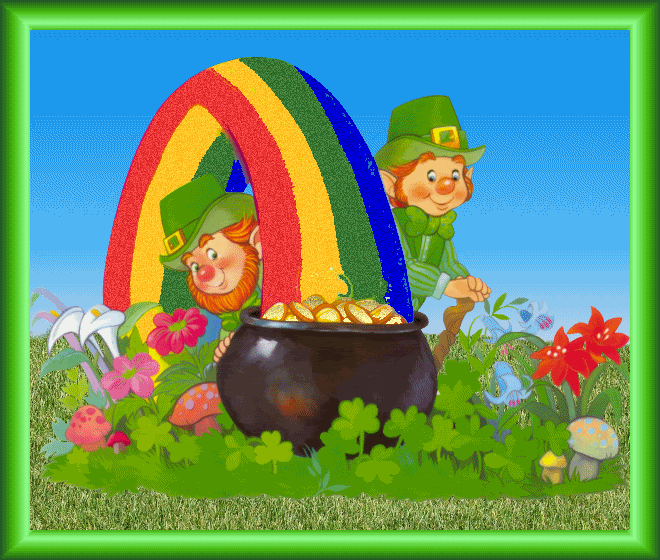 بَيْنَ أَوْراقي أَجْمَلُ الْقِصَصِ، 
وَأَحْلى الْأَخْبارِ، 
وَفيها الرُّسوماتُ الرّائِعَةُ.
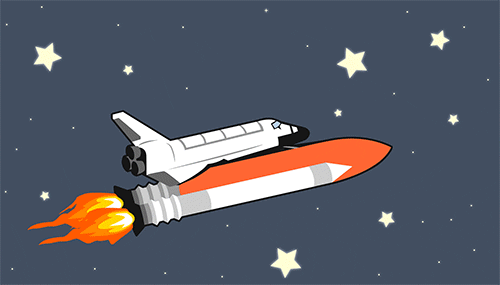 سَأَذْهَبُ بِكِ إِلى الْفَضاءِ الْواسِعِ،
وَالْبِحارِ الْعَميقَةِ،
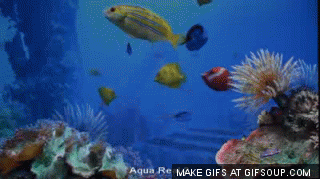 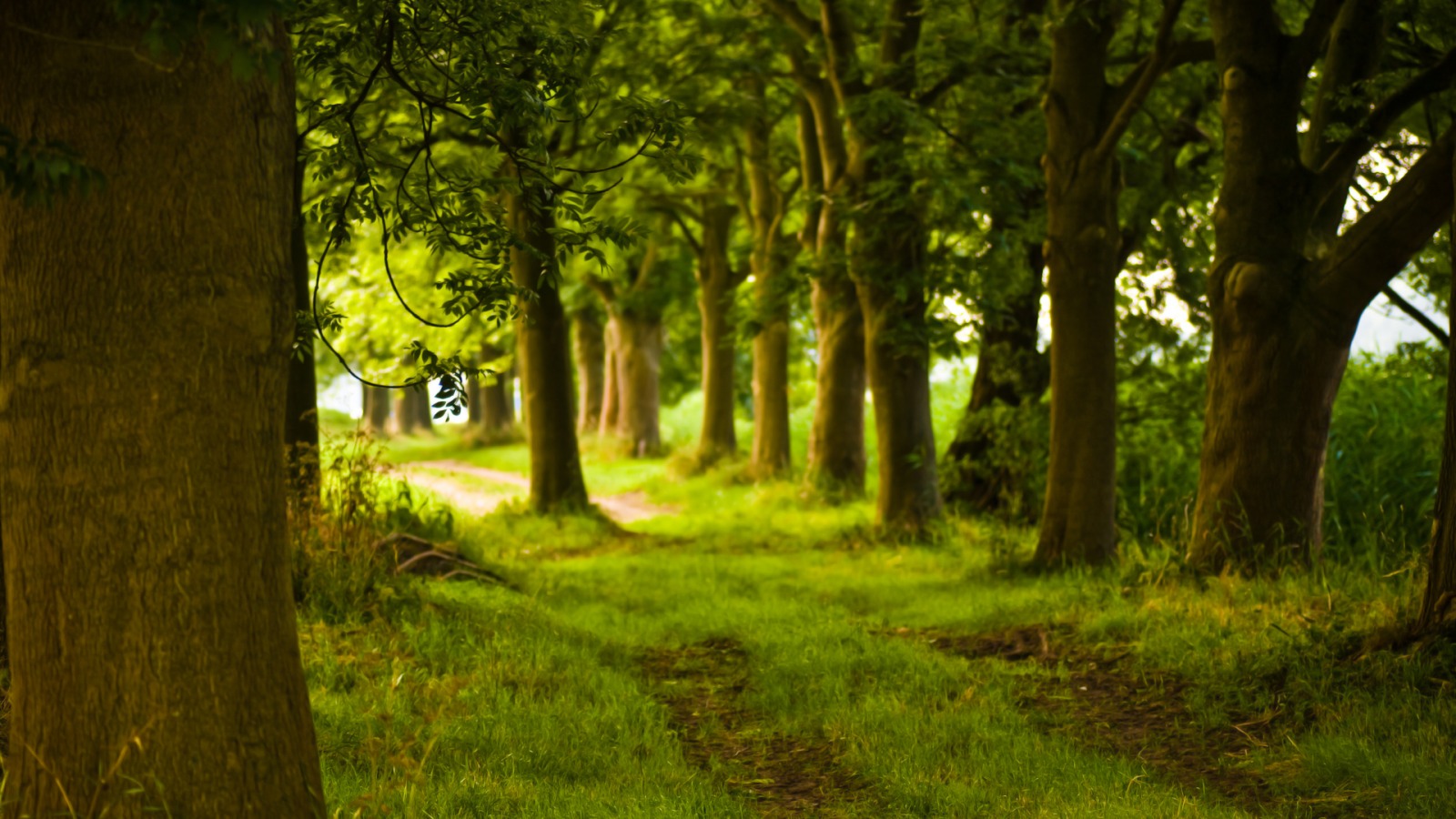 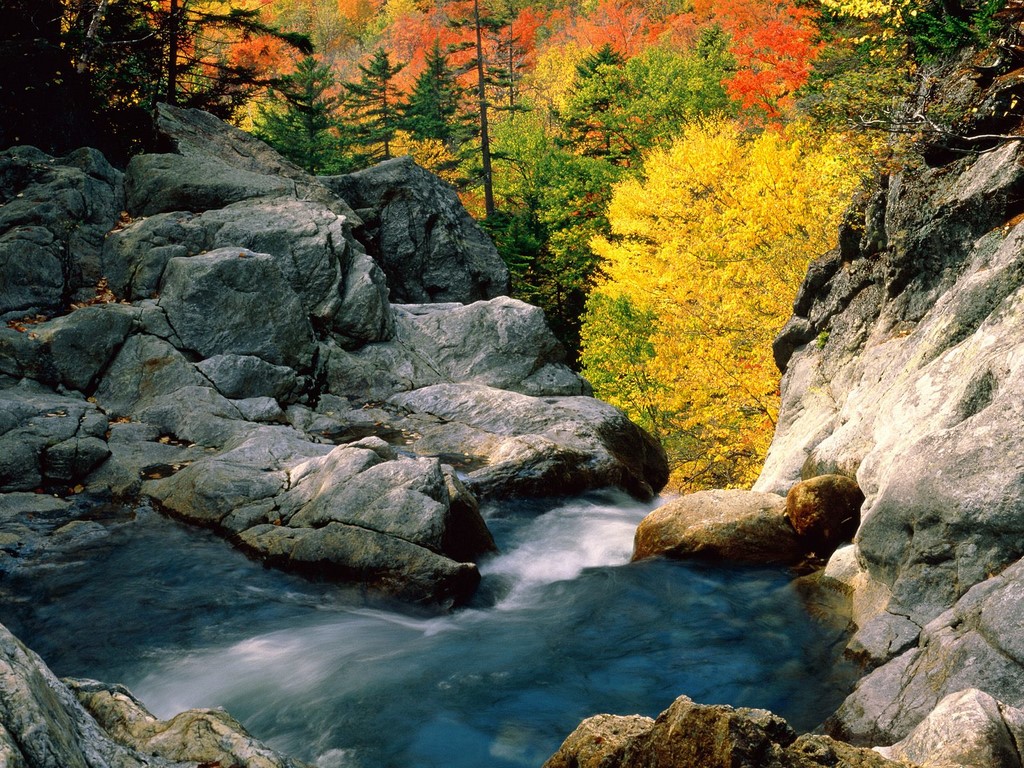 وَفَوْقَ الْجِبالِ الْعالِيَةِ،
 وَالْغاباتِ الْخَضْراءِ.
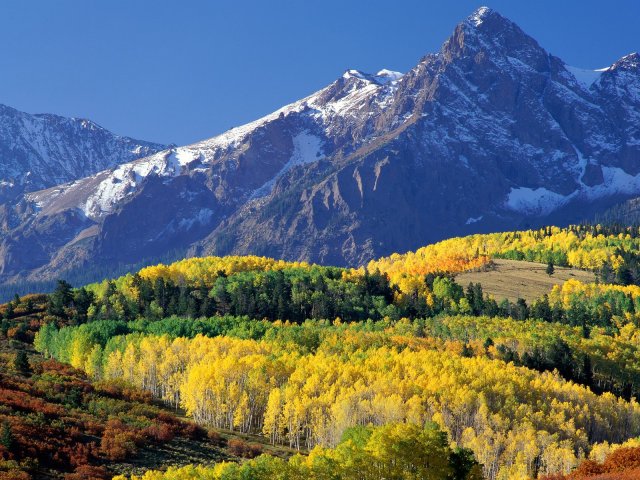 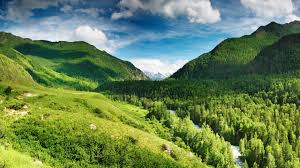 قالَتْ لَيْلى: كَمْ أُحِبُّكَ حينَ تَرْوي لي قِصَصَ الْحَقِّ وَالْخَيْرِ!
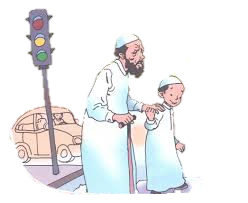 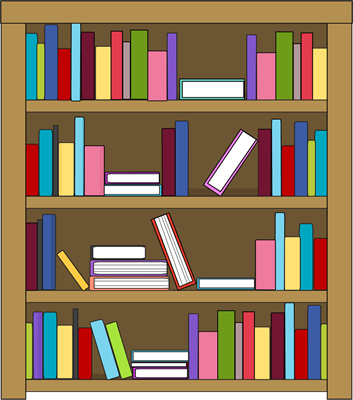 أَنْتَ أَيُّها الْكِتابُ صَديقي الْمُخْلِصُ.
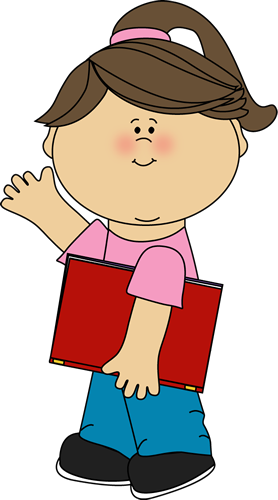 صَديقٌ مِنْ وَرَقٍ
لَيْلى تُحِبُّ الْمُطالَعَةَ كَثيرًا.  اخْتارَتْ كِتابًا مِنْ مَكْتَبَةِ والِدِها لِتَقْرَأَ فيهِ.
سَمِعَتِ الْكِتابَ يَتَحَدَّثُ إِلَيْها: أَهْلاً بِكِ يا لَيْلى.  بَيْنَ أَوْراقي أَجْمَلُ الْقِصَصِ، وَأَحْلى الْأَخْبارِ، وَفيها الرُّسوماتُ الرّائِعَةُ.  سَأَذْهَبُ بِكِ إِلى الْفَضاءِ الْواسِعِ، وَالْبِحارِ الْعَميقَةِ، وَفَوْقَ الْجِبالِ الْعالِيَةِ، وَالْغاباتِ الْخَضْراءِ.
قالَتْ لَيْلى: كَمْ أُحِبُّكَ حينَ تَرْوي لي قِصَصَ الْحَقِّ وَالْخَيْرِ!
أَنْتَ أَيُّها الْكِتابُ صَديقي الْمُخْلِصُ.
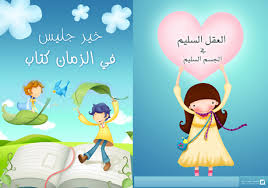